Quia Tier 2Quarter 4  Week 1
6/8 Time Signature
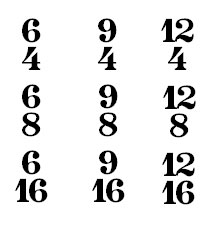 6 Beats per measure
Eighth note gets the beat
Note Values in 6/8
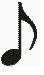 =
1 COUNT
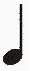 2 COUNTS
=
Note Values in 6/8
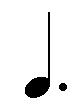 =
3 COUNTS
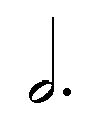 6 COUNTS
=
6/8 Time Signature
Write in the counts for the following examples:
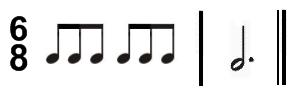 1   2    3    4    5   6         1_2_3_4_5_6
6/8 Time Signature
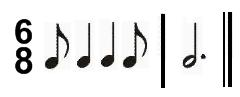 1      2_3    4_5   6            1_2_3_4_5_6
6/8 Time Signature
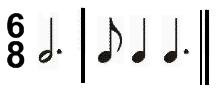 1_2_3_4_5_6      1      2_3       4_5_6
6/8 Time Signature
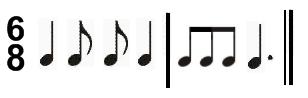 1_2  3  4  5_6         1  2  3  4_5_6
Quia Tier 2Quarter 4  Week 2
Natural
Name: Natural Symbol
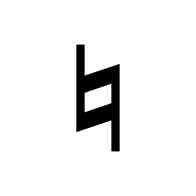 What does a natural do to a note?
A natural symbol cancels out a flat or sharp
Quia Tier 2Quarter 4  Week 3
Triplets
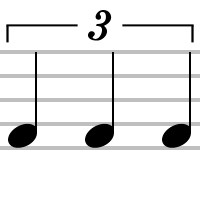 =
QUARTER note triplet
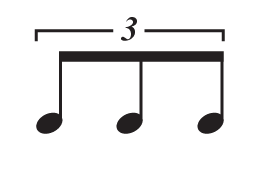 =
EIGHTH note triplet
Quarter Note Triplets
=
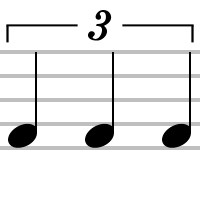 QUARTER note triplet
=
TWO Counts
Quarter Note Triplets
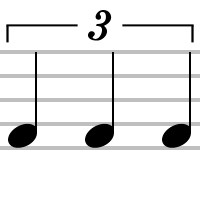 1  La  li
=
*Practice counting as group*
Quarter Note Triplets
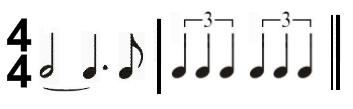 1_2_3_+_4    +             1     la    li        3    la     li
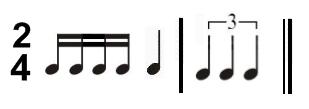 1e+a                   2             1   la     li
Quarter Note Triplets
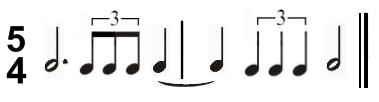 1_2_3   4lali             5_1              2    la  li     4_5
Quia Tier 2Quarter 4  Week 4
REVIEW
Quia Tier 2Quarter 4  Week 5
REVIEW
Quia Tier 2Quarter 4  Week 6
Rest Values in 6/8
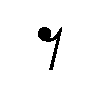 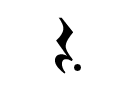 = 1 count
= 3 counts
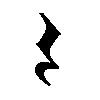 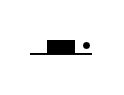 = 2 counts
= 6 counts
Rhythm Counting
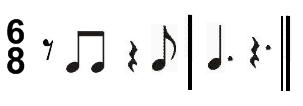 (1)   2  3    (4_5)  6       1_2_3  (4_5_6)
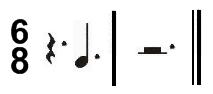 (1_2_3) 4_5_6  (1_2_3_4_5_6)
Rhythm Counting
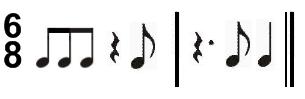 1  2  3  (4_5)  6     (1_2_3)  4  5_6